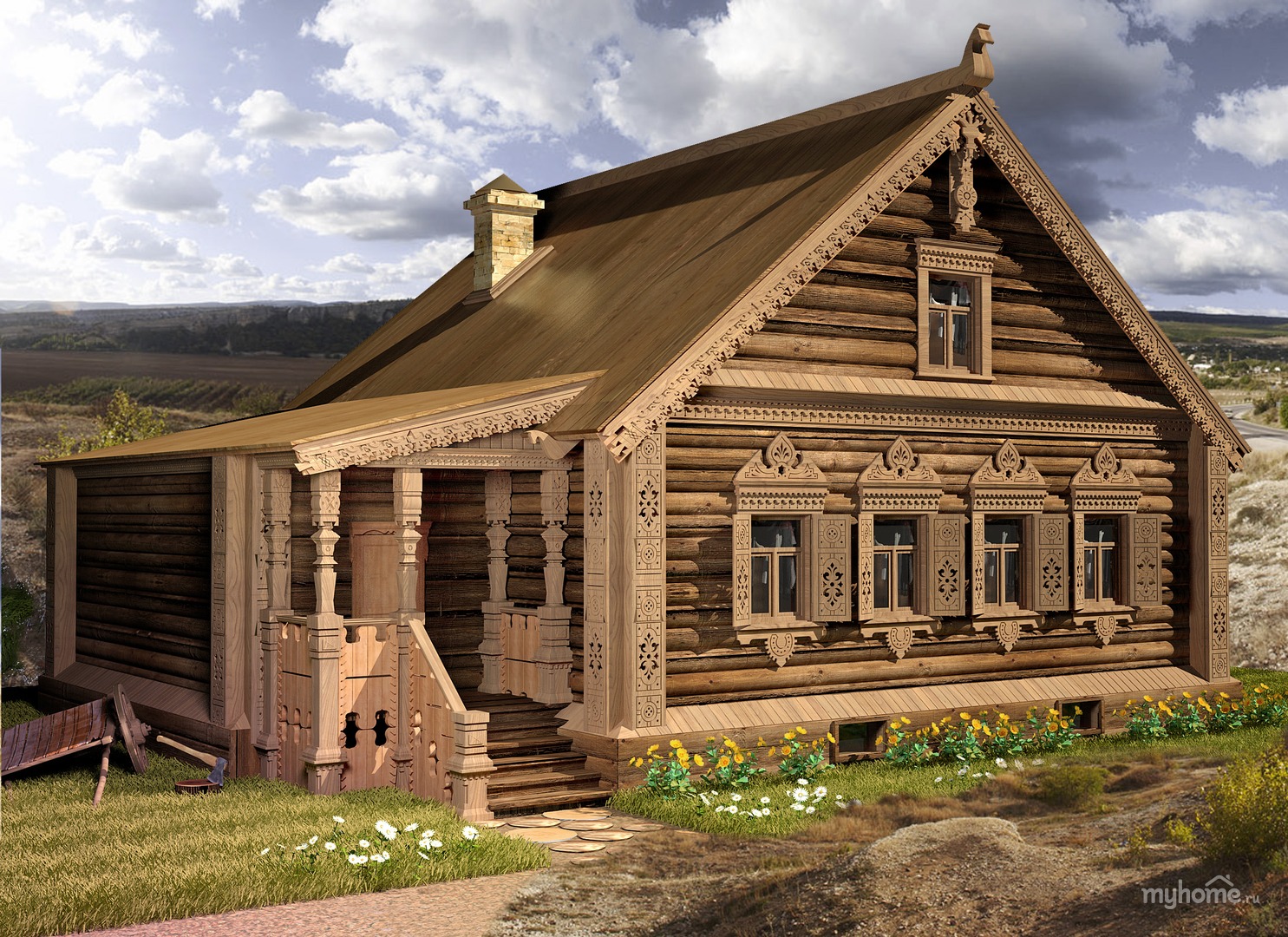 "Предметы русского быта"
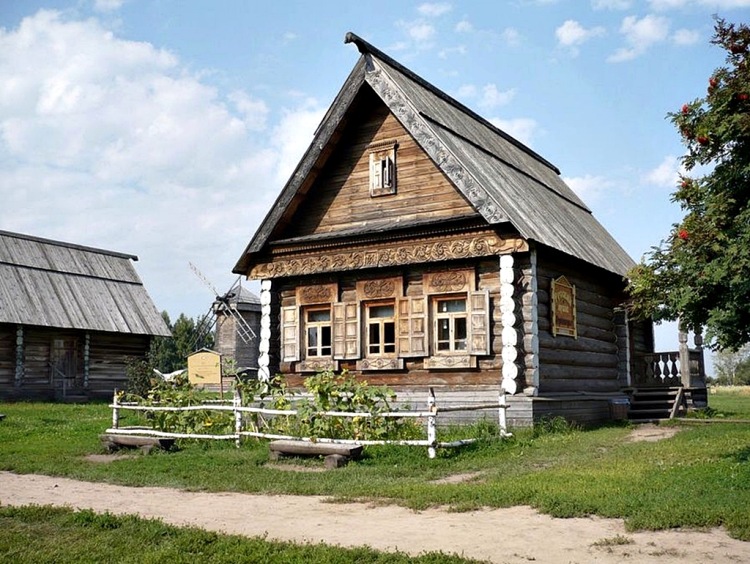 Изба
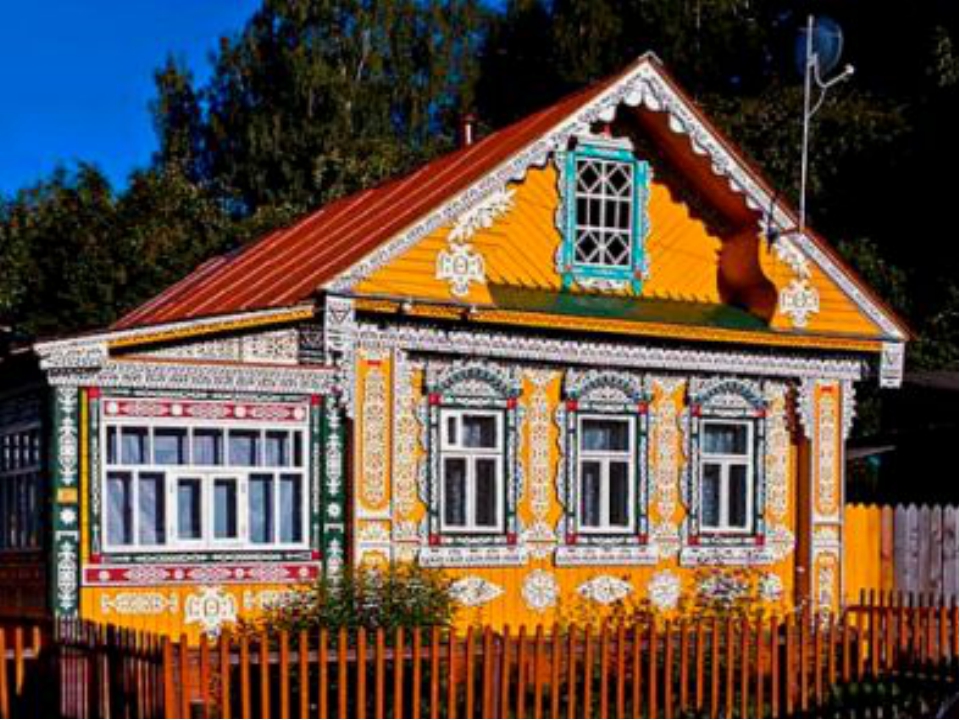 Это был дом деревянный, срубленный из бревен. В нем было тепло и уютно. Люди-соседи помогали друг другу, строили избу вместе -из деревянных бревен, топорами. Избы делали квадратными или прямоугольными, одноэтажными, ничего лишнего. Окна в избе были резными, расписными, служили не только украшением, но и защищали от солнца и ветра
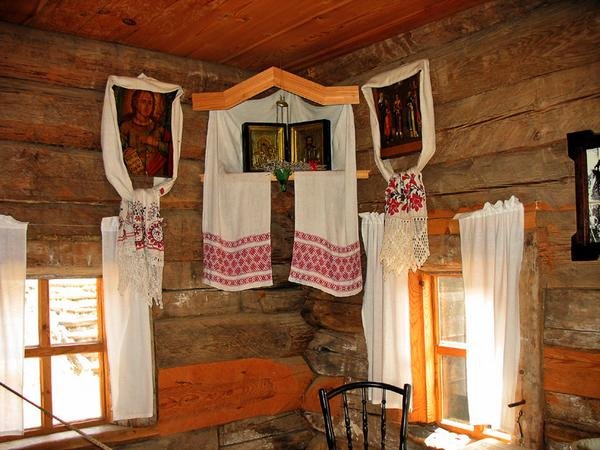 Красный угол
Здесь совершались ежедневные моления, это было самое почетное место в доме. Красный угол нарядно украшали и держали в чистоте
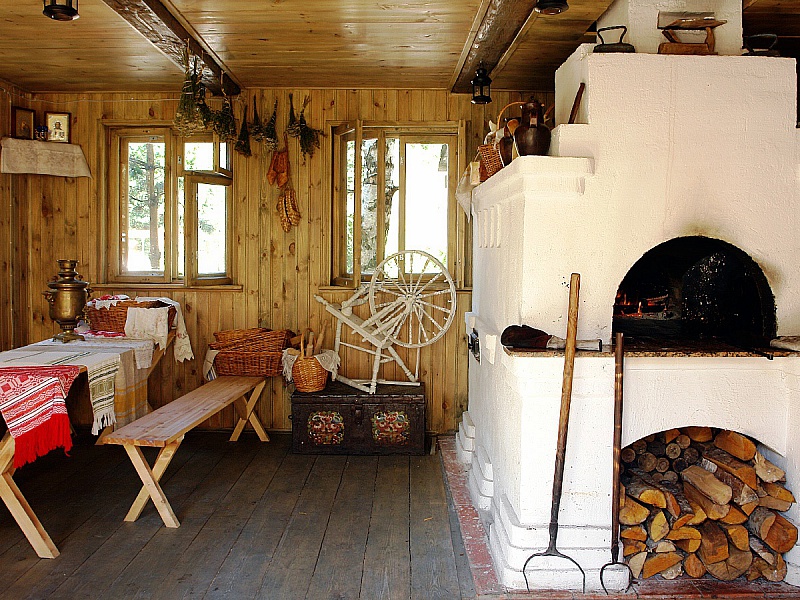 Печка
Обогревала избу, в ней готовили обед, пекли пироги, сушили одежду, лечились от разных болезней. Печка занимала большую часть дома. Русской печки нет добрее все накормит, обогреет варежки сушить поможет,                                                                                       деток спать она уложит!
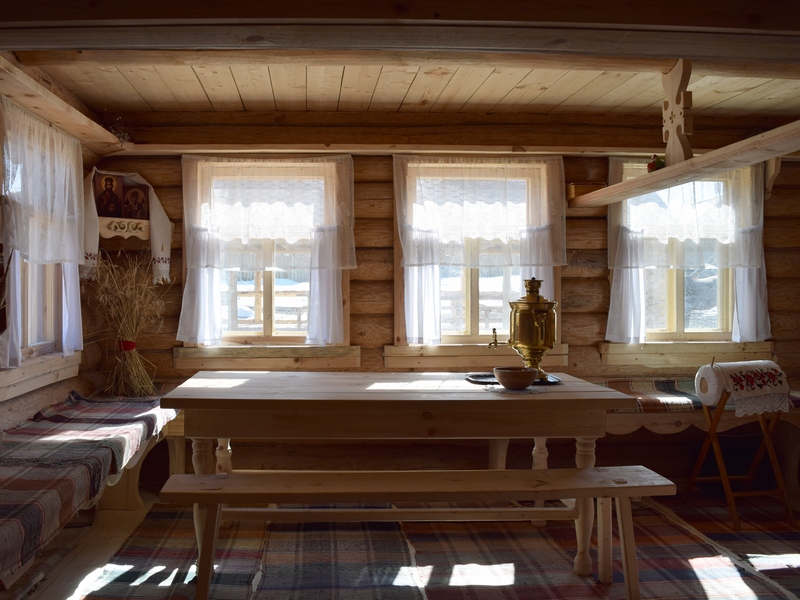 Стол
Чтение художественной литературы(рассказы,сказки,пословицы,потешки)
Это божья ладонь."Хлеба ни куска, стол-доска"-так говорили крестьяне. Стол занимал важное место и служил для ежедневной или праздничной трапезы.
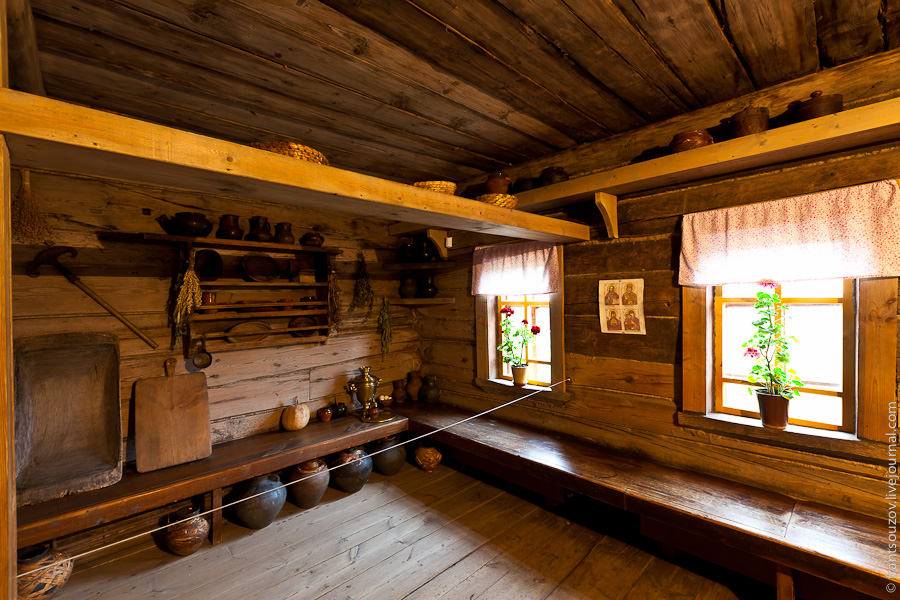 Полки и лавки
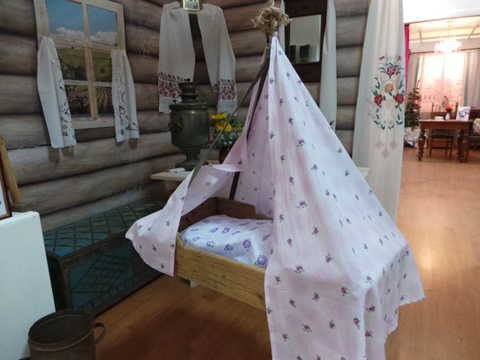 Колыбель
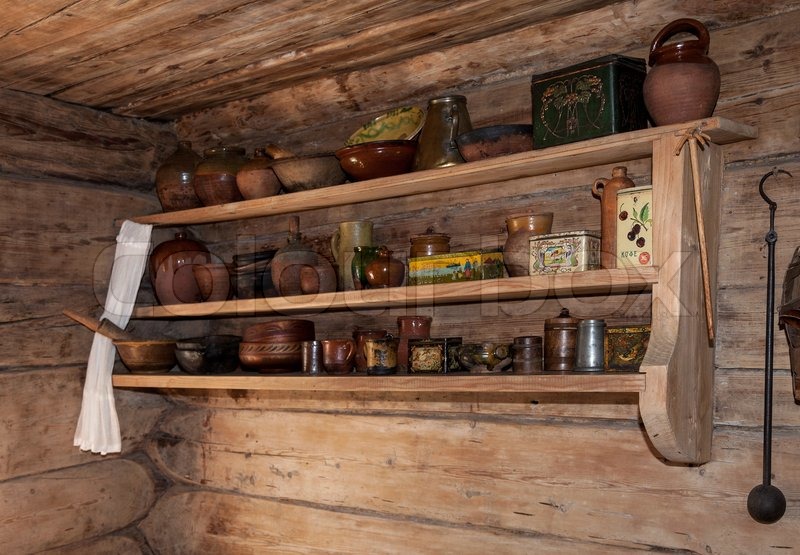 Полки для посуды
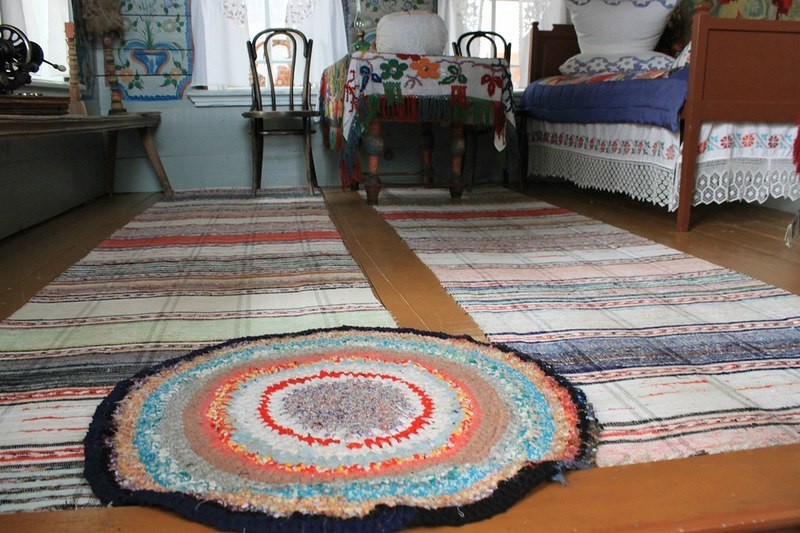 Половики и   дорожки
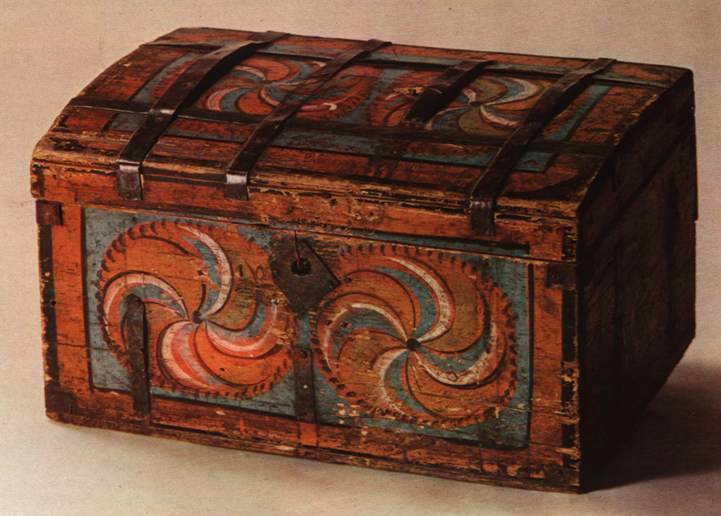 Сундук
Неотъемная часть предметов народного быта русского народа. В сундуке хранилось приданое. Девушка, выходящая замуж забирала его в дом мужа.
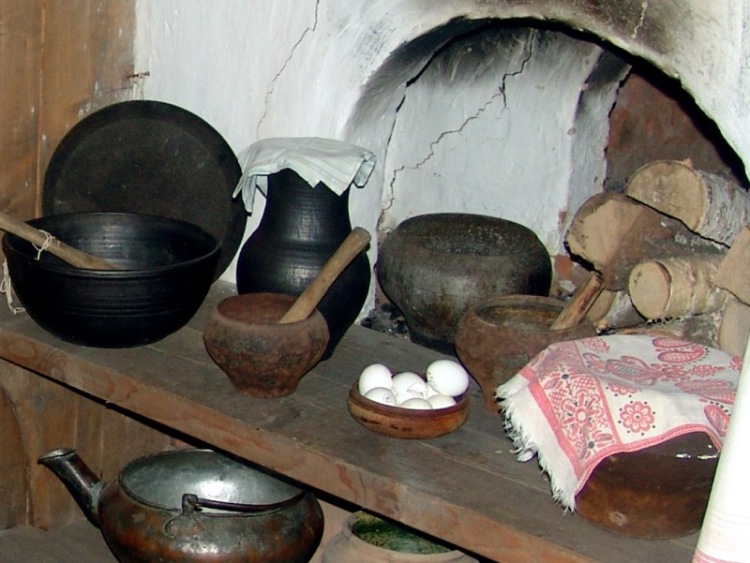 Чугуны – это специальная, прочная, жаростойкая посуда
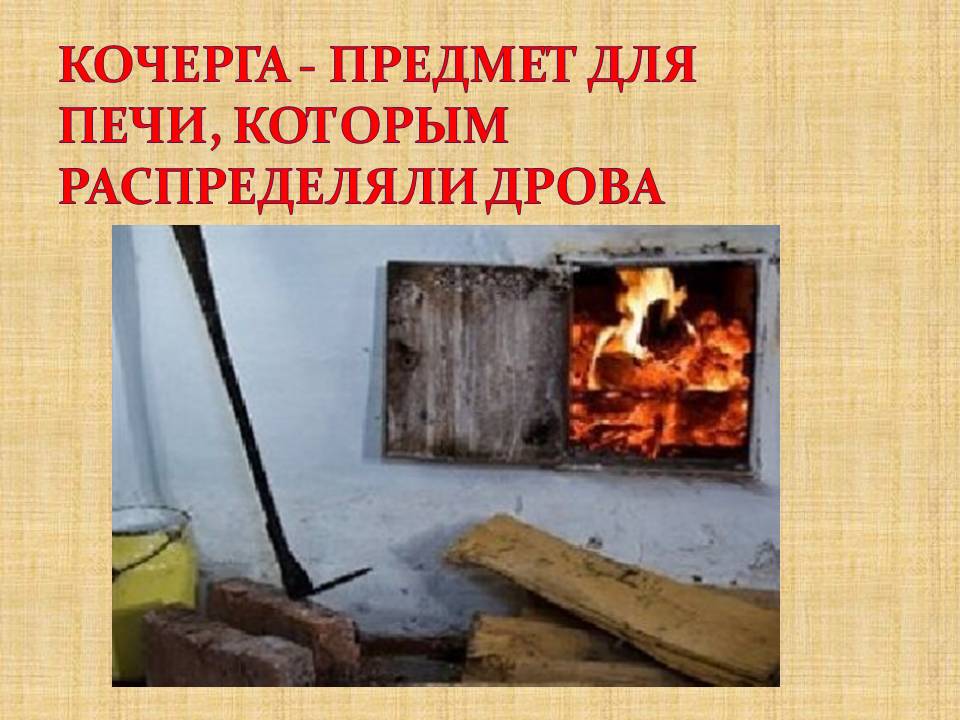 Подвижная народная игра «Бояре»
Рисование на тему «Портрет моей мамы»
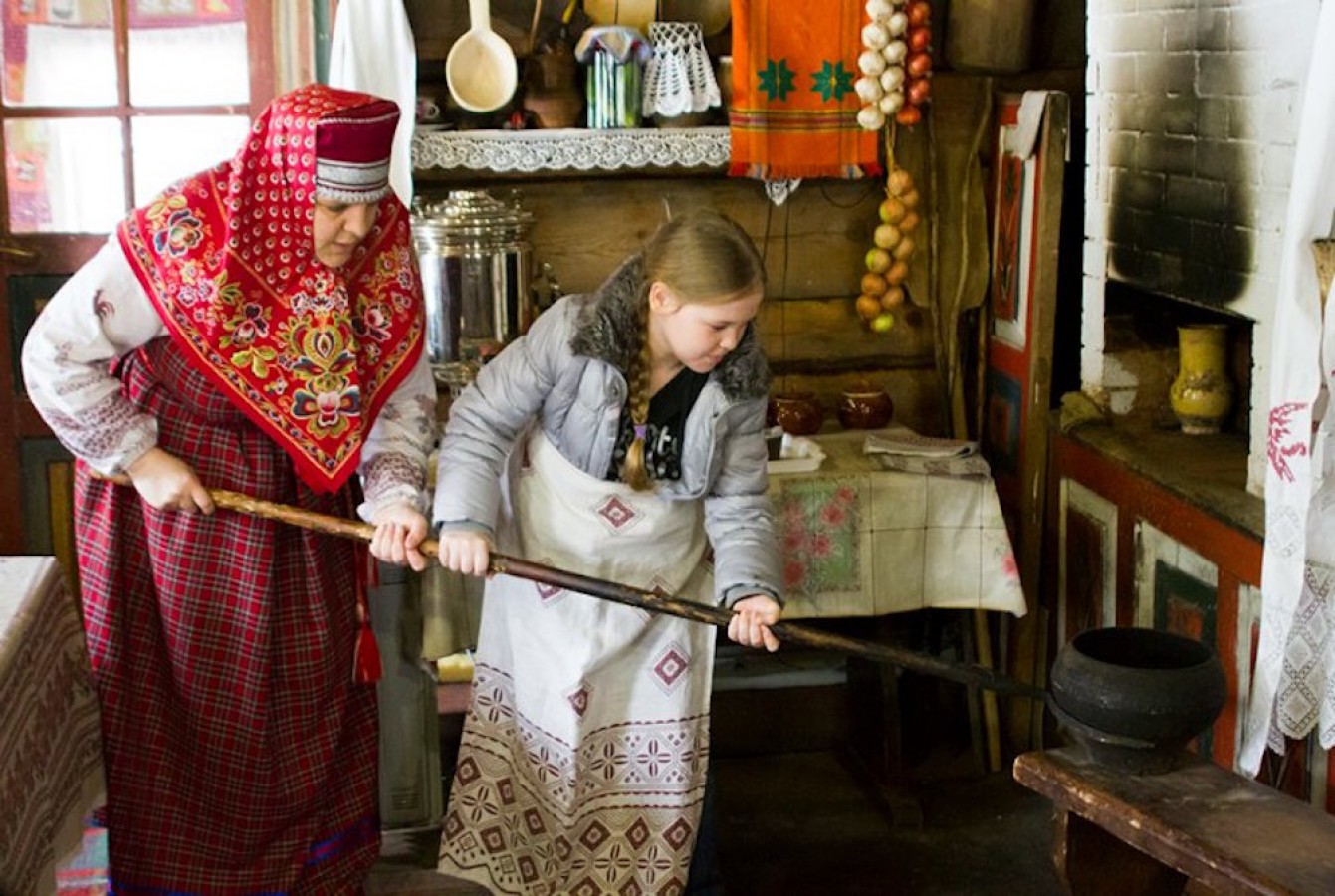 Использовали, чтобы доставать из печи горячий чугунок. Это приспособление крепилось к длинной палке
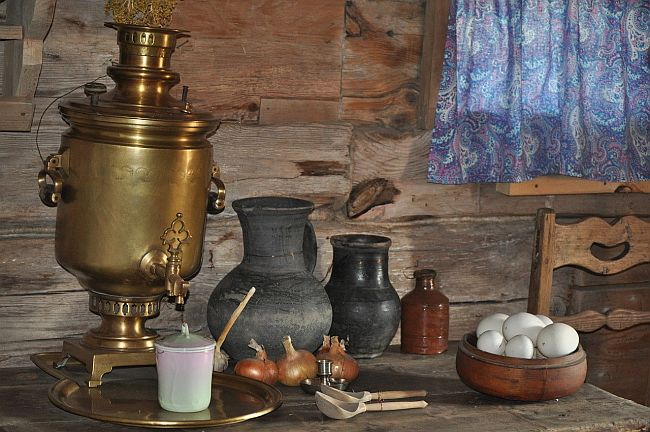 Самовар берегли и передавали по наследству, 
в нем кипятили воду для чаепития
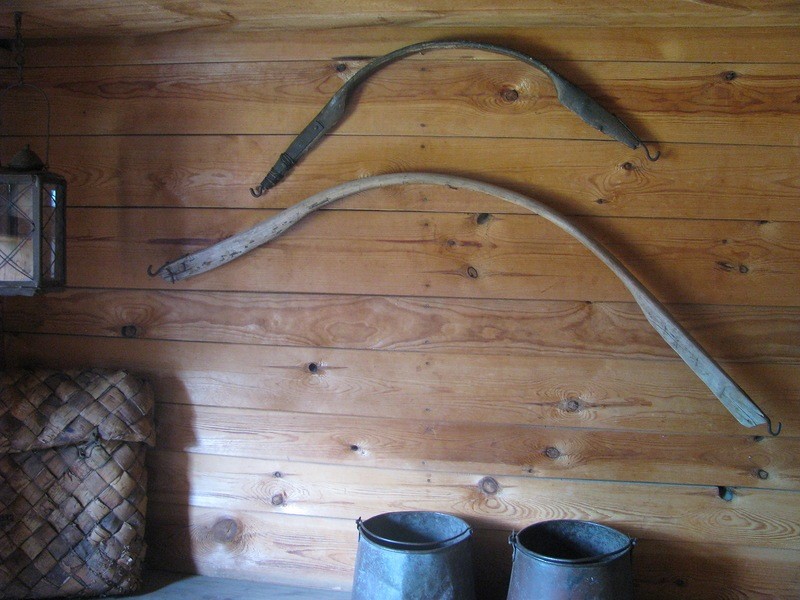 Воду для самовара приносили ведрами, используя коромысло
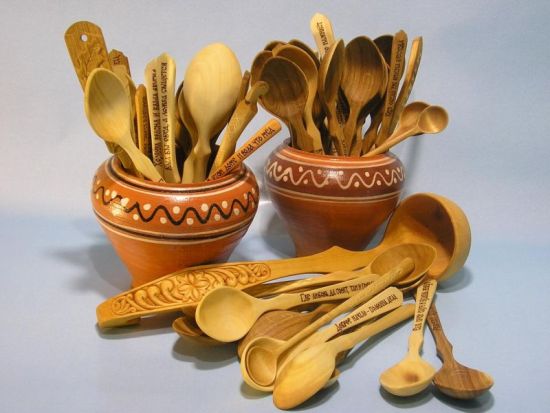 Ложки раньше были деревянными, 
а вилок вообще не было
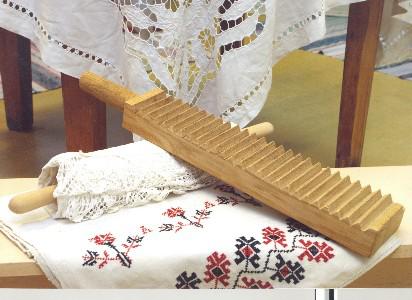 Рубель  использовали для глажки белья. 
Это деревянная доска с поперечными желобками
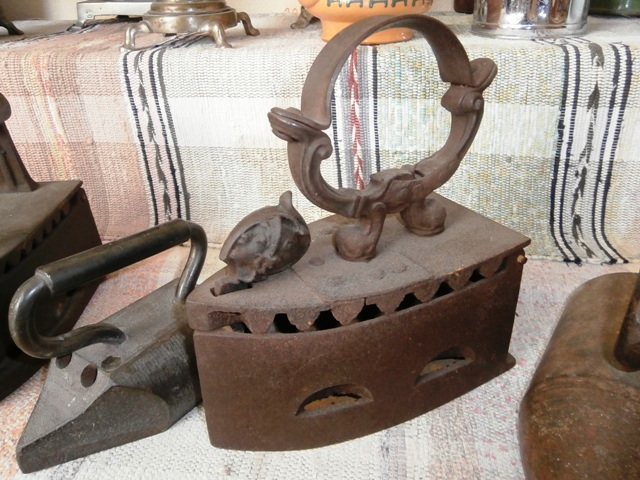 Чугунный утюг работал без электричества, его наполняли углями и долгое время держали над пламенем печи и весил 10 кг
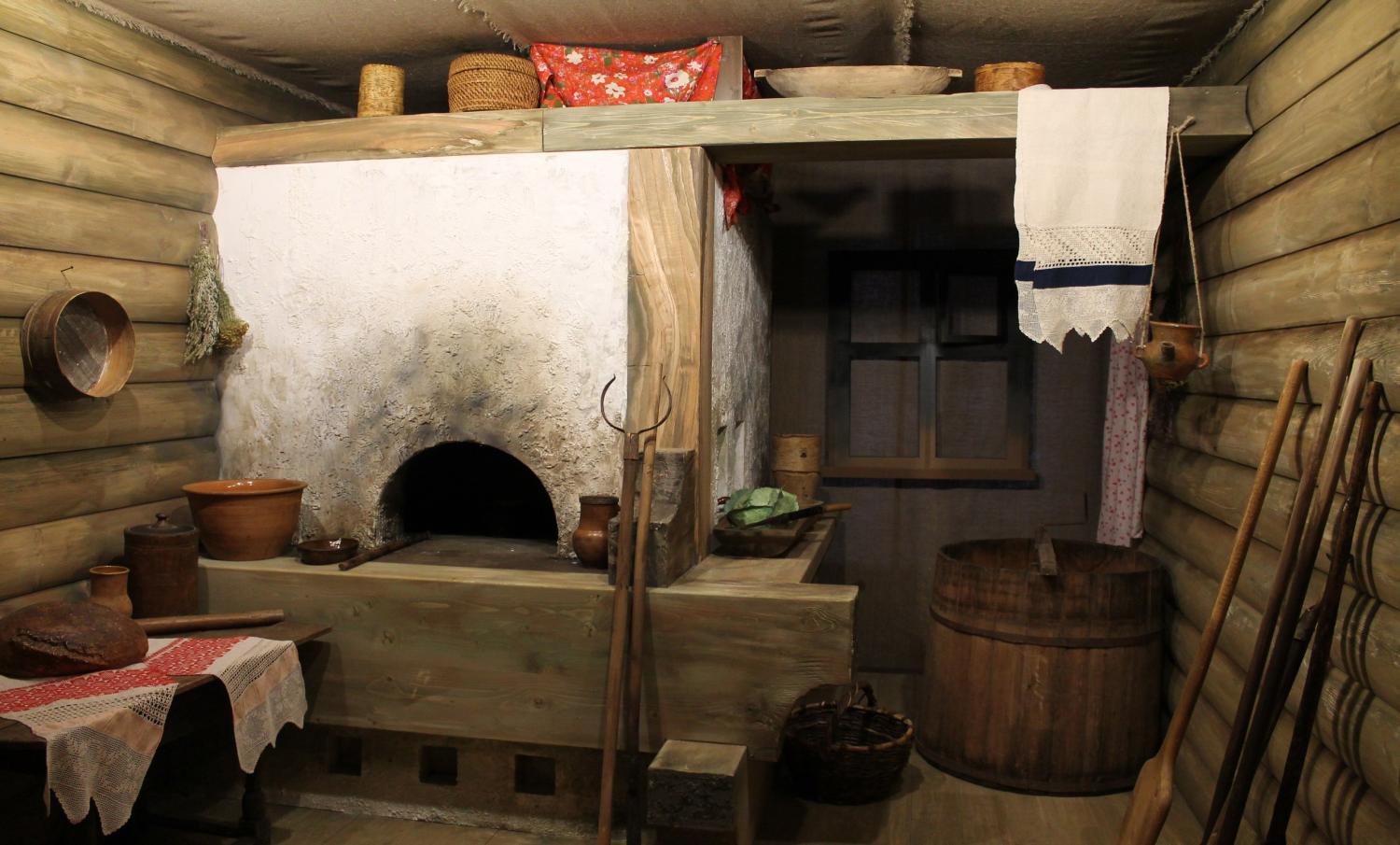 Закут (бабий угол)  был рядом с печкой.
Закут (бабий угол)  был рядом с печкой.
Закут (бабий угол)  был рядом с печкой
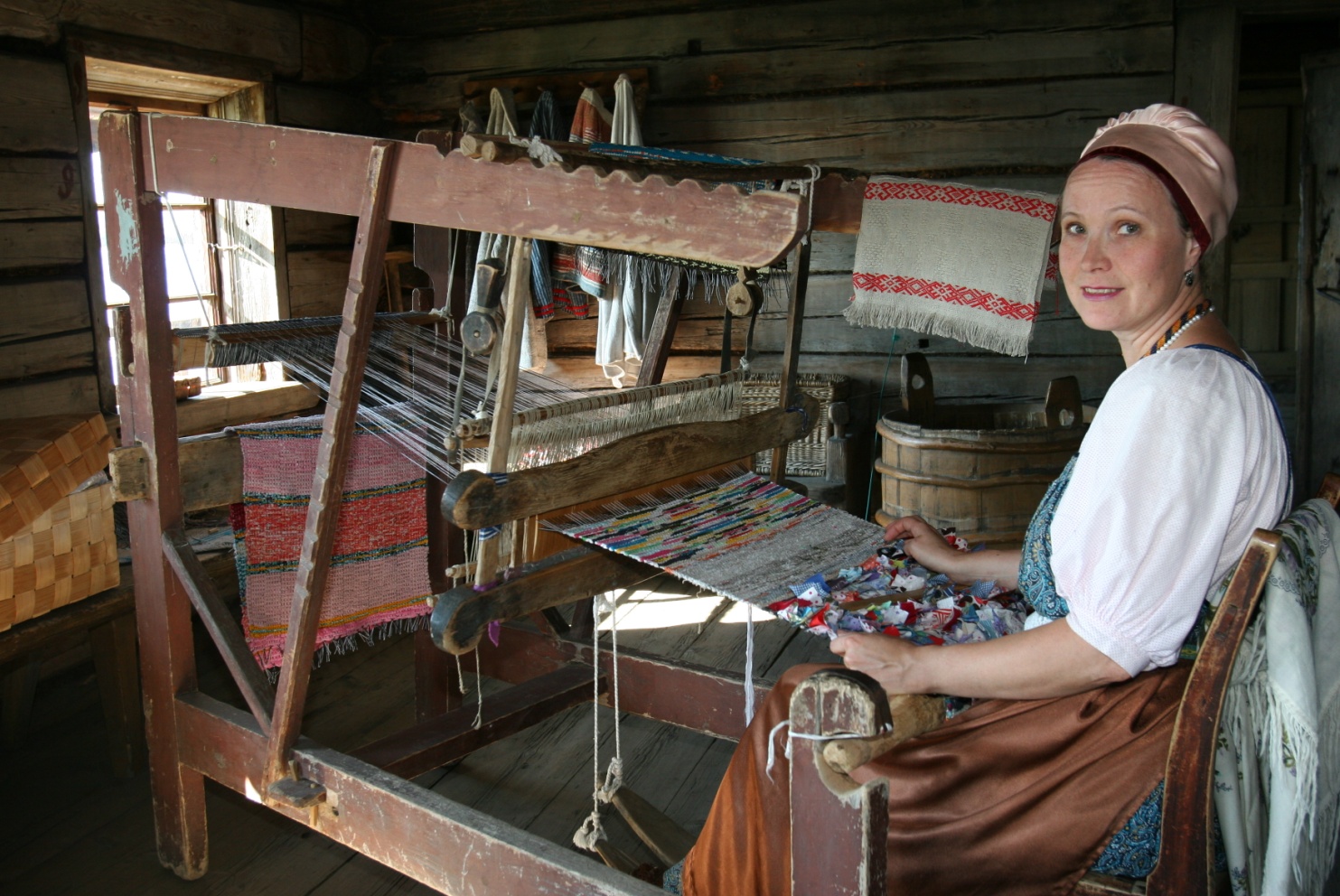 Прядение это обязательное занятие крестьянской женщины. Девушка должна была прясть с 6-8 лет, чтобы приготовить себе приданое. Прялки делали из дерева (береза, липа)
ЗАГАДКИ
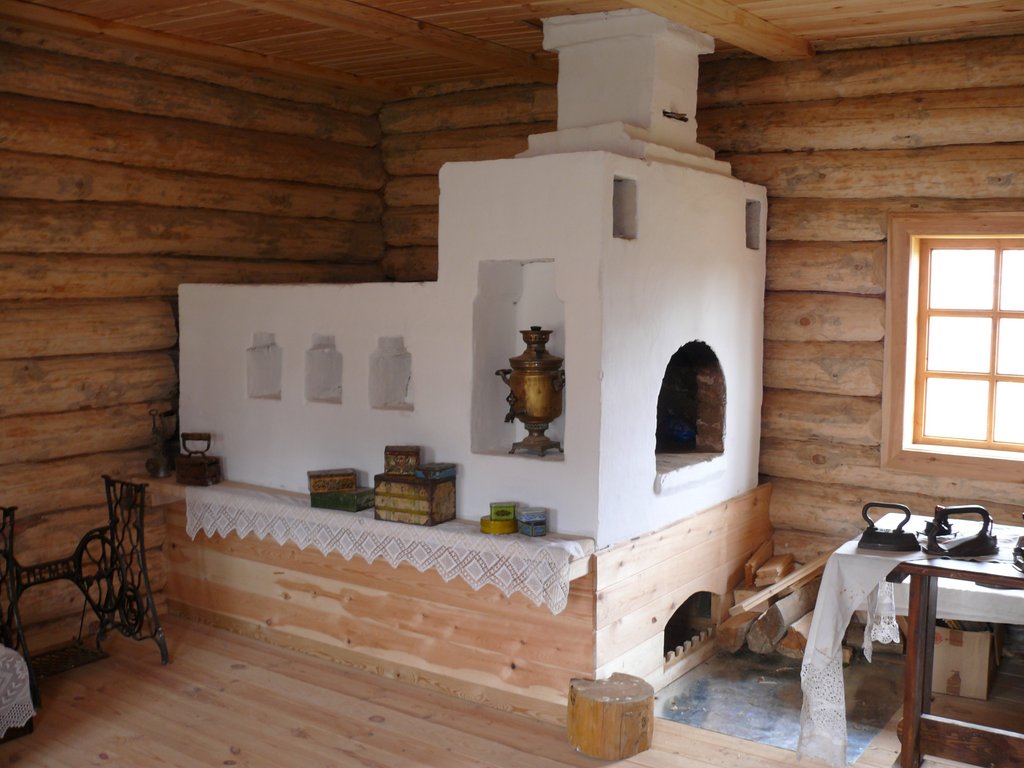 Летом спит, зимой горит.
Пасть открывает,
что дают - глотает...
Летом спит, зимой горит.
Пасть открывает,
что дают - глотает...
Летом спит, зимой горит.Пасть открывает,что дают - глотает...
Летом спит, зимой горит.
Пасть открывает,
что дают - глотает...
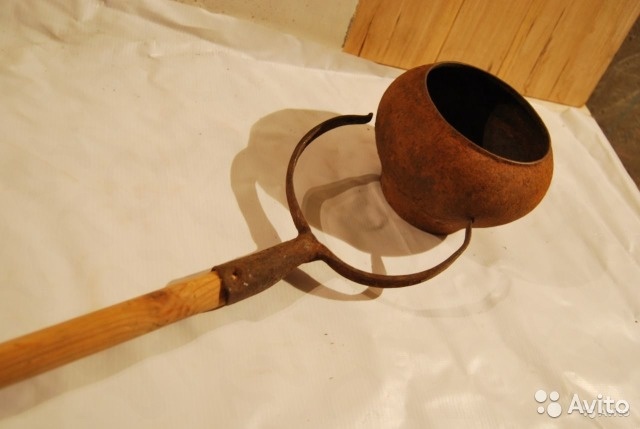 Не бык, а бодает,не ест, а еду хватает.Что схватит - отдает,а сам в угол идет...
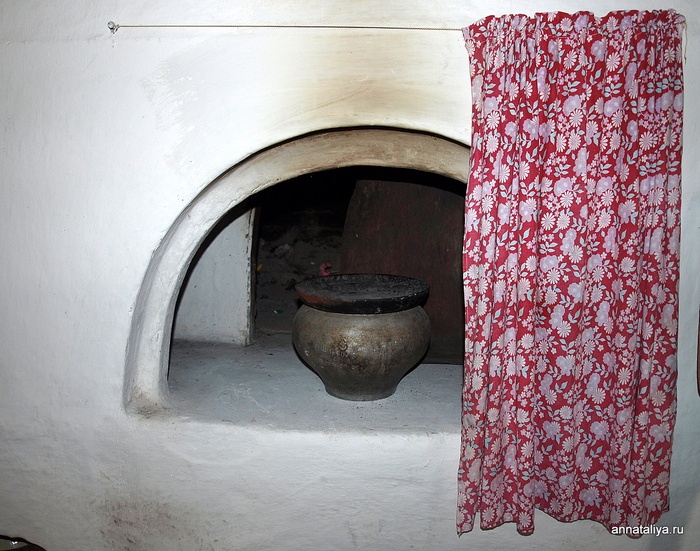 Он, как круглая кастрюля.Он чумазый, не чистюля.Где там в печке уголек,кашу сварит...
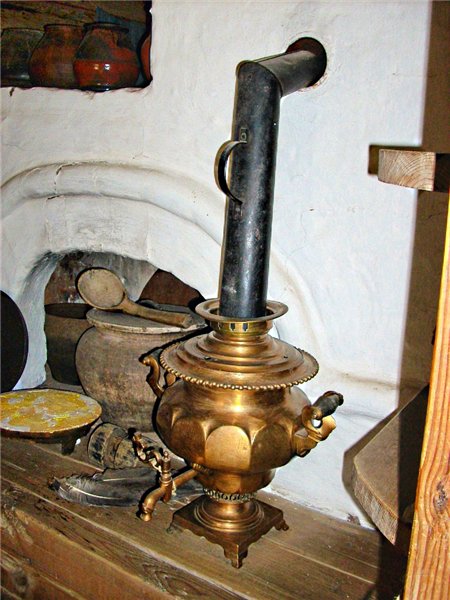 Выпускает жаркий пар,
жаркий чайник...
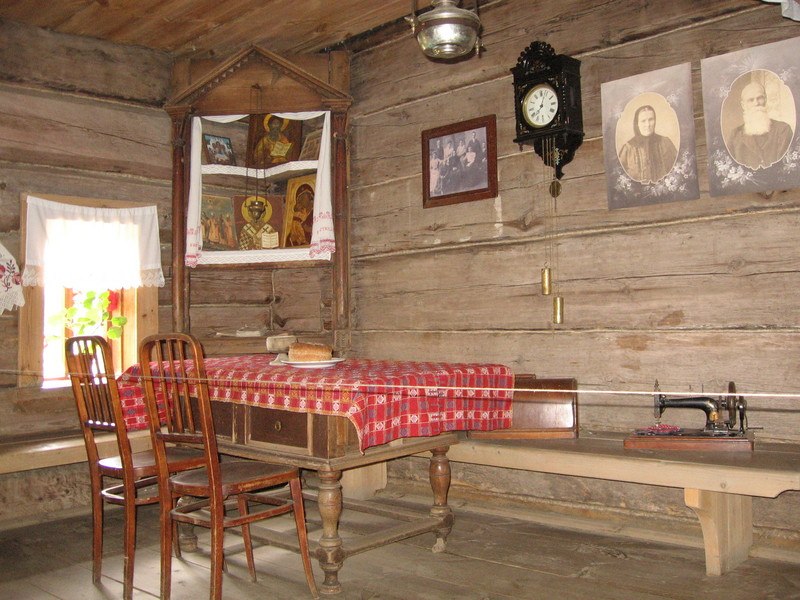 Четыре братца под одной крышей живут,
Одним кушаком подпоясаны...
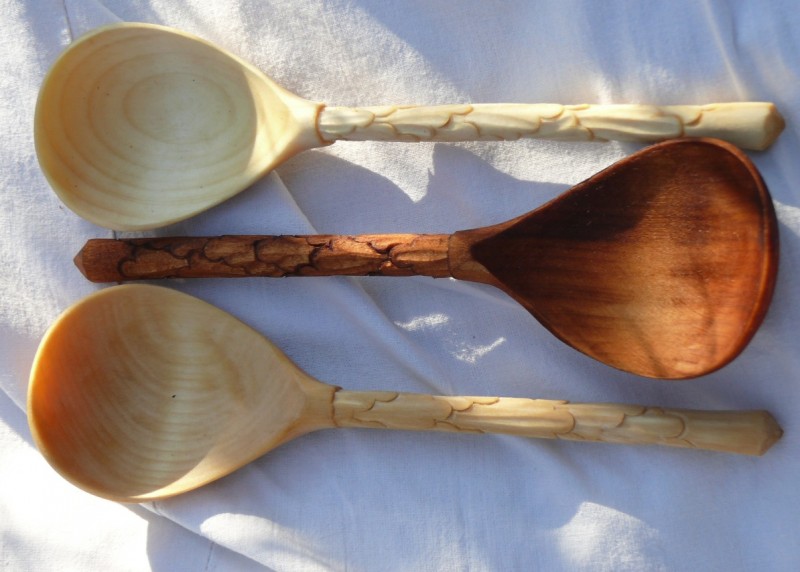 Сама не ест, а людей кормит
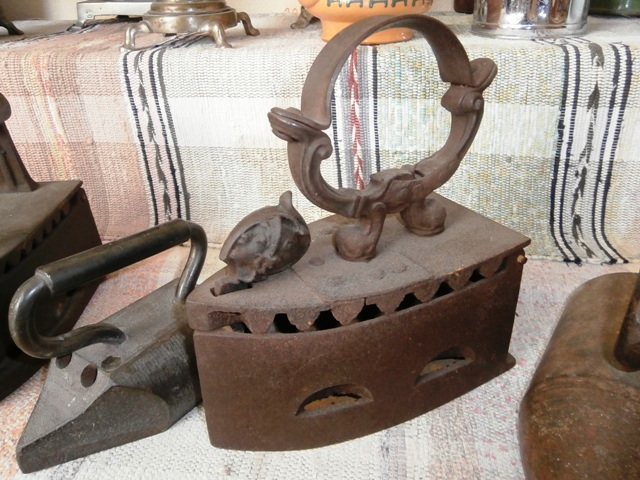 Ходит коток по паре порток
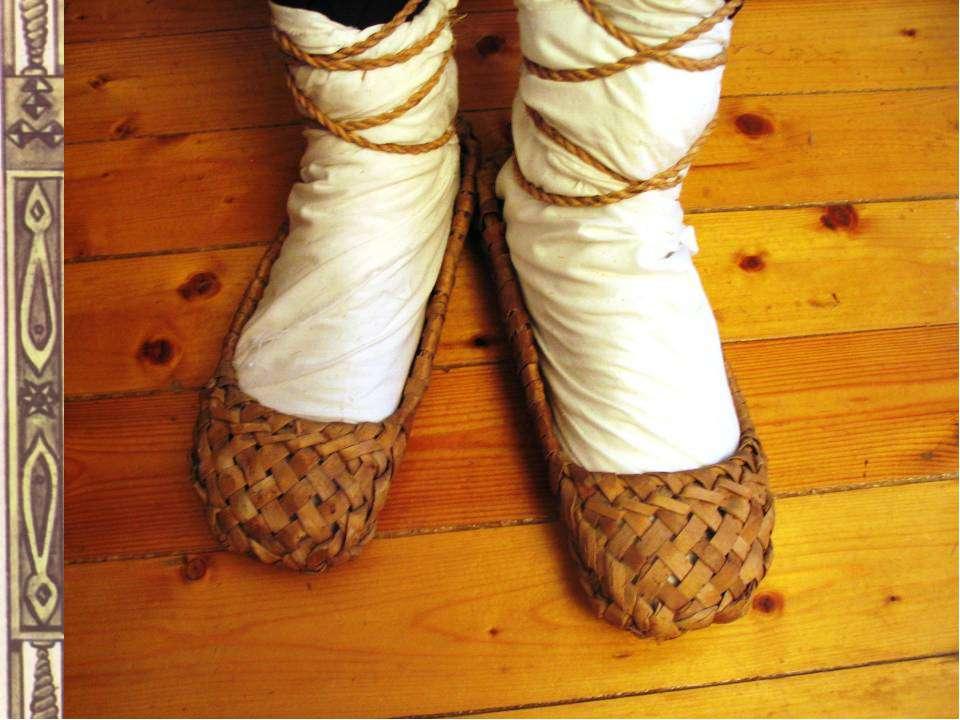 Эту обувь не забыли,хоть давным давно носили.Влезут дети на полати,у печи оставят..
Подвижная народная игра «По городу гуляет Царевич-СПкоролевич»С
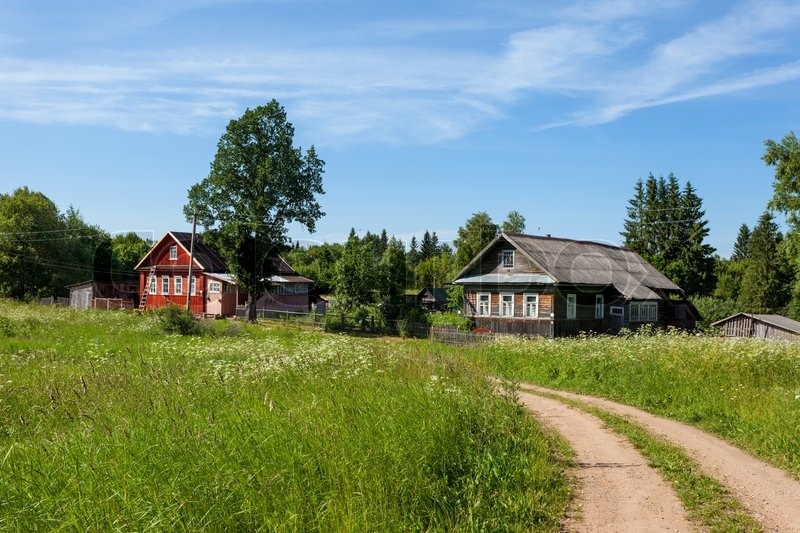 СПАСИБО ЗА ВНИМАНИЕ